স্বাগতম
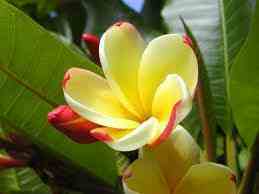 উপস্থাপনায়
সুভাষ বিশ্বাস
সহকারী শিক্ষক
কাশিমপুর সরকারী প্রাথমিক বিদ্যালয়
গাজীপুর সদর,গাজীপুর।
শ্রেণীঃ পঞ্চম
বিষয়ঃ গণিত (জ্যামিতি)
আজকের পাঠঃ চতুর্ভূজ
সময়ঃ ৪০ মিনিট।
শিখন ফল
একটি চতুর্ভূজ আঁকতে পারবে।
চতুর্ভূজের বাহু চারটি ও কর্ণ দুটির দৈর্ঘ্য মেপে সেন্টিমিটারে লিখতে পারবে।
চতুর্ভূজের কোণ চারটি মেপে তাদের পরিমাপের যোগফল নির্ণয় করতে পারবে।
চতুর্ভূজ
চতুর্ভূজ কাকে বলে?
চতুর্ভূজঃ
        চারটি  রেখাংশ দ্বারা আবদ্ধ চিত্রকে চতুর্ভূজ বলে।
            ক                      খ
   
            গ                       ঘ
    
      চিত্রঃ কখগঘ একটি চতুর্ভূজ।
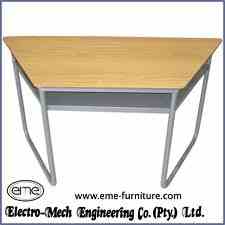 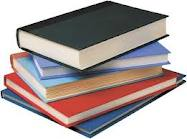 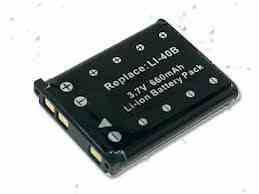 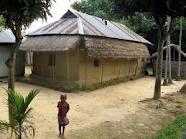 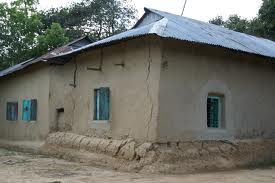 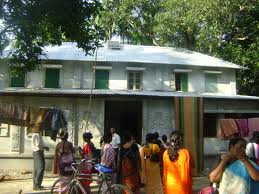 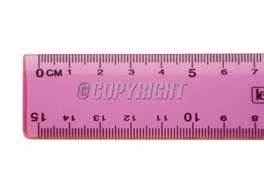 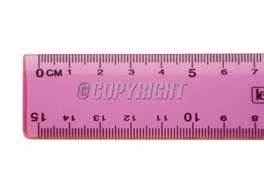 একটি চতুর্ভূজ আঁকি এবং এর বাহু চারটি ও কর্ণ দুটি মেপে সেন্টিমিটারে লিখি।
ঘ
গ
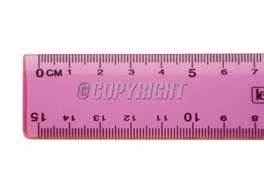 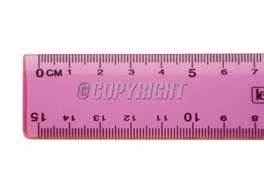 খ
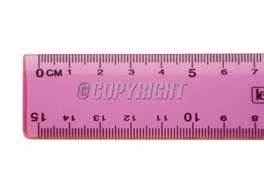 ক
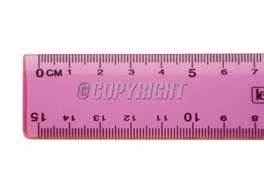 চিত্রঃ ক খ গ ঘ একটি চতুর্ভূজ
ক খ বাহু       ৪.৫ সেঃ মিঃ
গ ঘ বাহু       ৩.৫ সেঃ মিঃ
খ গ বাহু       ২.৭ সেঃ মিঃ
ঘ ক বাহু       ৩.৪ সেঃ মিঃ
ক গ কর্ণ       ৫.৫ সেঃ মিঃ
খ ঘ কর্ণ       ৪.৬ সেঃ মিঃ
ঘ
গ
চতুর্ভূজটির কোণ চারটি মেপে এদের যোগফল নির্ণয় কর।
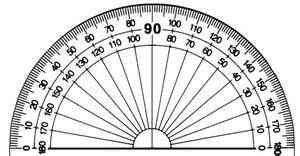 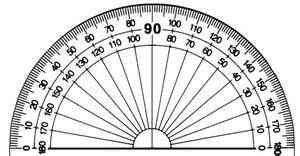 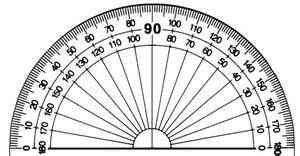 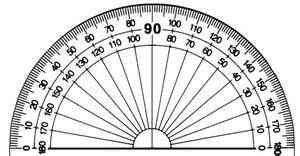 খ
ক
খ গ ঘ       ৯০০
খ ক ঘ       ৭৫০
ক খ গ       ৯৫০
গ ঘ ক       1০০0
খ ক ঘ
ক খ গ
খ গ ঘ
গ ঘ ক
৭৫০
৯৫০
৯০০
১০০০
৩৬০0
মূল্যায়ন
একটি চতুর্ভূজ আঁক।
এর বাহু চারটির ও কর্ণ দুটির দৈর্ঘ্য মেপে সেন্টিমিটারে লিখ।
চতুর্ভূজটির কোণ চারটি মেপে তাদের পরিমাপের যোগফল নির্ণয় কর।
ধন্যবাদ
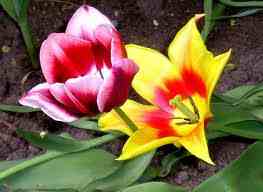